World Statistics Day                          20 October 2015
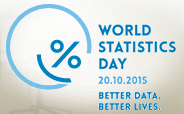 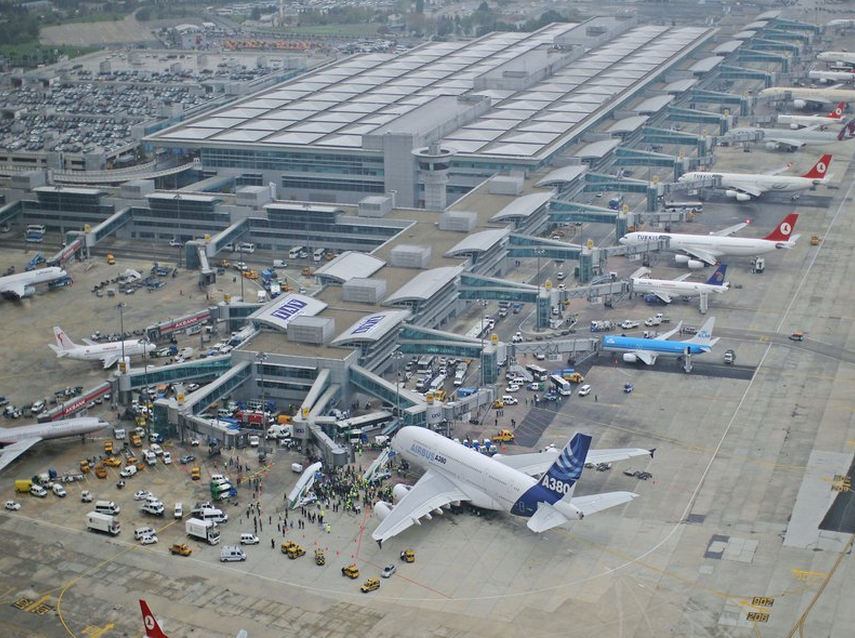 Erkan ERŞEN                                                                  TurkStat
1
20.10.2015
Air Transport Statistics
Official Statistics Programme of Turkey  


Cooperations for air transport statistics

        National: 
        State Airports Authority, 
        Directorate General of Civil Aviation 
        Ministry of Transport, Maritime Affairs and Communication

        International: 
        Eurostat, UNECE and OECD
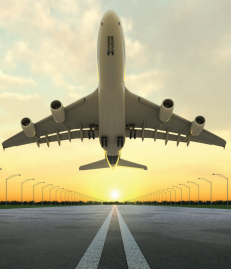 2
20.10.2015
[Speaker Notes: State Airports Authority (for air traffic data), 
General Directorate of Civil Aviation (for aircraft registration and seat data) 
Ministry of Transport (safety data). 
International level: Eurostat, UNECE and OECD to harmonise coverage, methodology and punctuality for the production and dissemination of official aviation data.]
Turkey: Population
Turkey: GDP
3
20.10.2015
Air Transport In Turkey
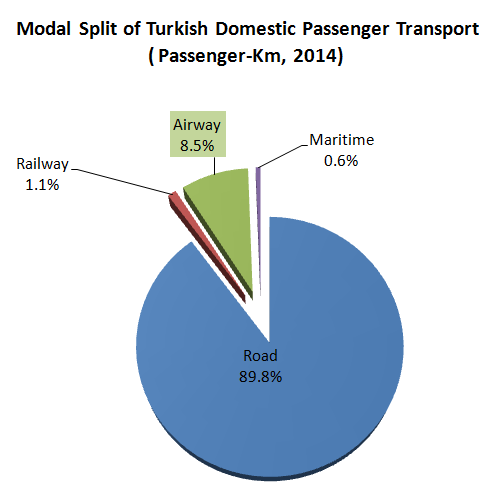 4
20.10.2015
Air Passenger Traffic In Turkey
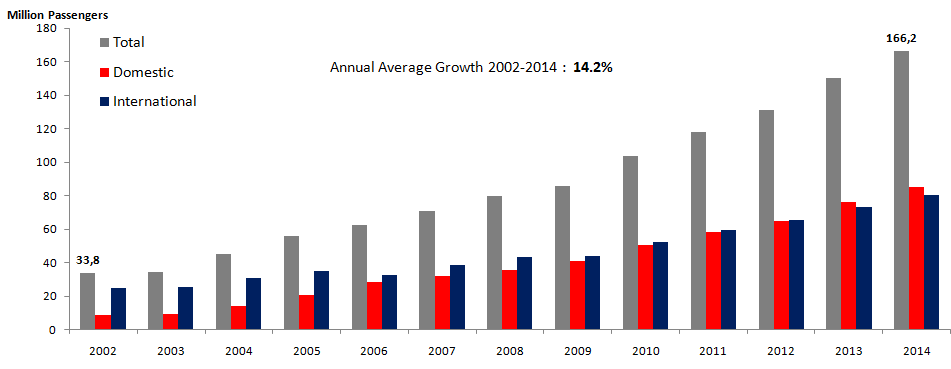 5
20.10.2015
6
20.10.2015
Source: Directorate General of Civil Aviation
7
20.10.2015
Top 10 Airlines By International Passenger Traffic (2014)
Source:  IATA
8
20.10.2015
World Airport Rankings: Total Passengers (2013 & 2014)
Source:  ACI
9
20.10.2015
Air Transport GHG Emissions In Turkey
Total GHG Emissions In Turkey: 451,9 million-tonne CO2 Equivalent
Transport GHG Emissions: 68,3 million-tonne CO2 Eq. (15% of total)
Air Transport GHG Emissions: 3,7 million-tonne CO2 Eq. (0,8% of total)
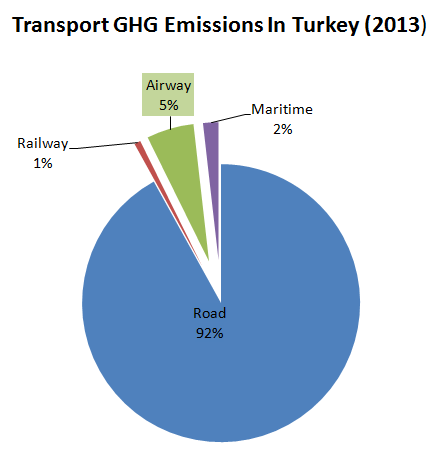 10
20.10.2015
TurkStat Air Transport Data
http://www.turkstat.gov.tr/PreTablo.do?alt_id=1051
11
20.10.2015
…Thank you…
12
20.10.2015